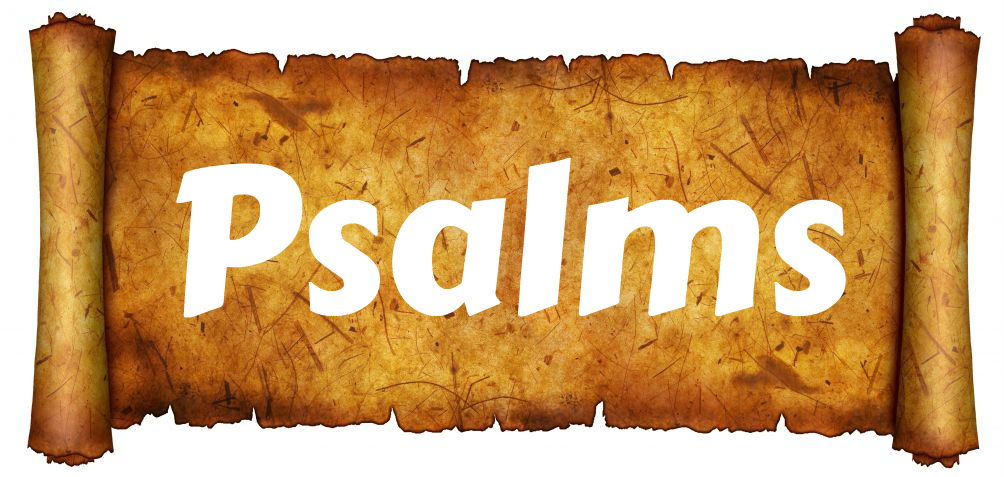 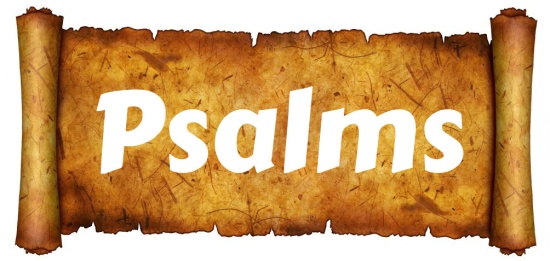 OUTLINE OF STUDY
(07-04)	Crying Out for Rescue	

(07-11)	Trusting in God’s Protection

(07-18)	Resting in God’s Care

(07-25)	Exulting in God
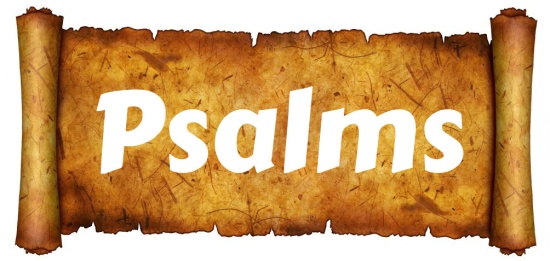 EXULTING IN GOD
Life is difficult during the trial, but even during the test there is a place for praise and exultation in the God who has saves us.  These are psalms of confidence.


Psalms 90, 74, 126, 14, 67, 44, 53, 85, 108, 129, 60, 80
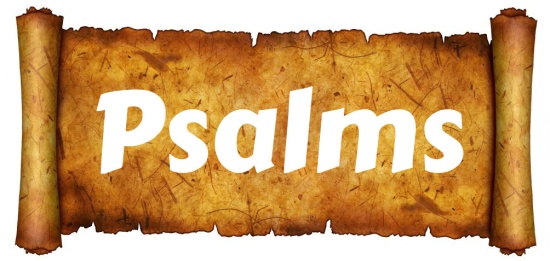 OUTLINE OF STUDY
(08-01)	Expecting the Messiah	

(08-08)	Finding Forgiveness and Restoration

(08-15)	Giving Thanks to Our Faithful God

(08-22)	The Imprecatory Psalms
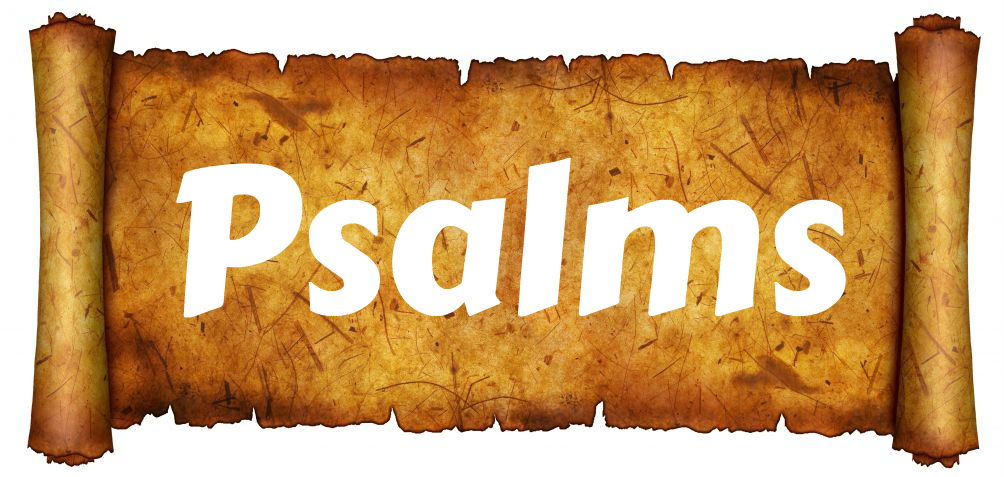